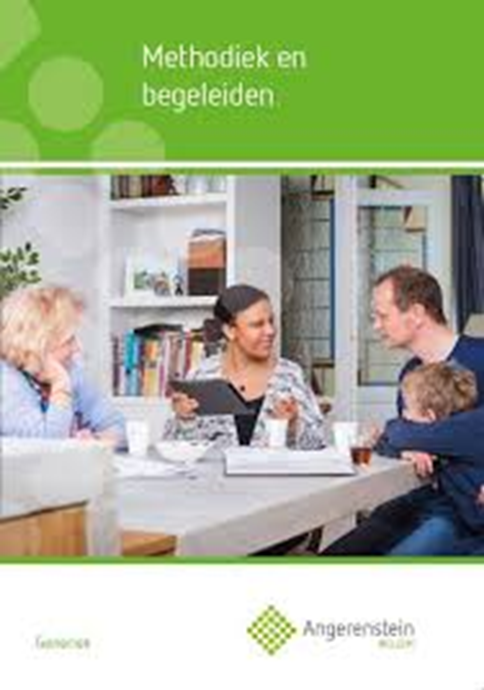 Begeleidingsplannen
Les 2 |
2e jaars 2018-2019
SMART
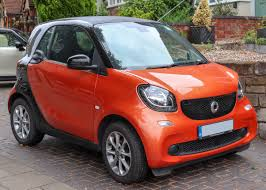 Specifiek
Meetbaar
Acceptabel
Realistisch
Tijdgebonden

SMART-gericht formuleren in één zin:
Dat is de kunst:
Je wilt dat een peuter zelfstandig een boterham leert smeren.
In één zin (met daarin SMART verwerkt) krijg je dan:
‘Hester smeert haar broodjes over drie weken zelfstandig met boter met behulp van een kindermesje’
Het doel via SMART ontleden is een goede check
Verschillende soorten doelen
Algemene doelen:	breed geformuleerd / pas na lange tijd haalbaar
Algemene doelen kun je opdelen in subdoelen (kleinere doelen)
Algemeen doel: Dennis (15) is verslaafd aan alcohol en komt binnen zes maanden terug naar school.
Subdoel 1: Dennis erkent in een begeleidingsgesprek dat hij een alcoholprobleem heeft.
Subdoel 2: Dennis volgt vanaf volgende week een afkickprogramma
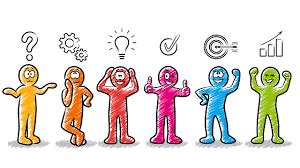 Prioriteit aan enkele doelen
Kies samen met de cliënt de belangrijkste doelen
Geef prioriteit
Werk aan maximaal drie doelen tegelijk
Is doel te moeilijk, grijp in en pas doelen aan, stel ze bij
Zo voorkom je frustratie
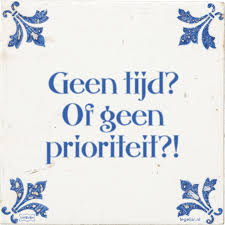 Korte- en langetermijndoelen
Kortetermijndoel (binnen vier weken te halen)
Langetermijndoel bereik je na minimaal drie maanden
Zorg ervoor dat cliënt gemotiveerd blijft en niet ontmoedigd raakt
Langetermijndoelen kunnen ontmoedigend werken
Zorg voor tussentijdse succesmomenten
Formuleer dus doelen met termijnen die voor cliënt haalbaar zijn en motiverend werken.
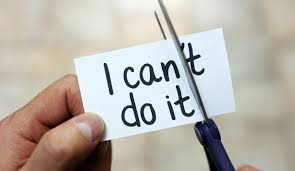 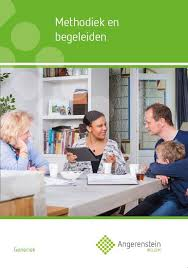 Angerenstein
Ga naar welzijn.angerenstein.nl
Ga naar Maatschappelijke Zorg
Ga dan naar Methodiek en begeleiden
Naar VW thema 1
Maak opdracht 3 en 4 individueel, samen overleggen is prima
Sla je opdrachten goed op in je pc, is aan het eind LP 5 je bewijs van inzet en voorwaarde om de toets te kunnen halen.
Aan het eind van de les bespreken we de opdrachten: 2, 3, 4, 5 en 7 na (dus ook de opdrachten van vorige les)
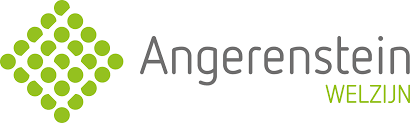